Modelo de negocio para empresas de desarrollo de Software como Servicio en la ciudad de QuitoProyecto I
Carolina Zurita Cadena
Igor Stephano Espín
1
Agenda
Planteamiento del problema
Justificación e importancia
Objetivo del proyecto
Marco teórico
Desarrollo: Modelo de negocio de las empresas de software en Quito y Modelo de negocio SaaS
Conclusiones y recomendaciones
2
Planteamiento del problema
3
Justificación e importancia
4
Objetivo General
Definir un modelo de negocio para empresas de desarrollo de software como servicio en la ciudad de Quito.
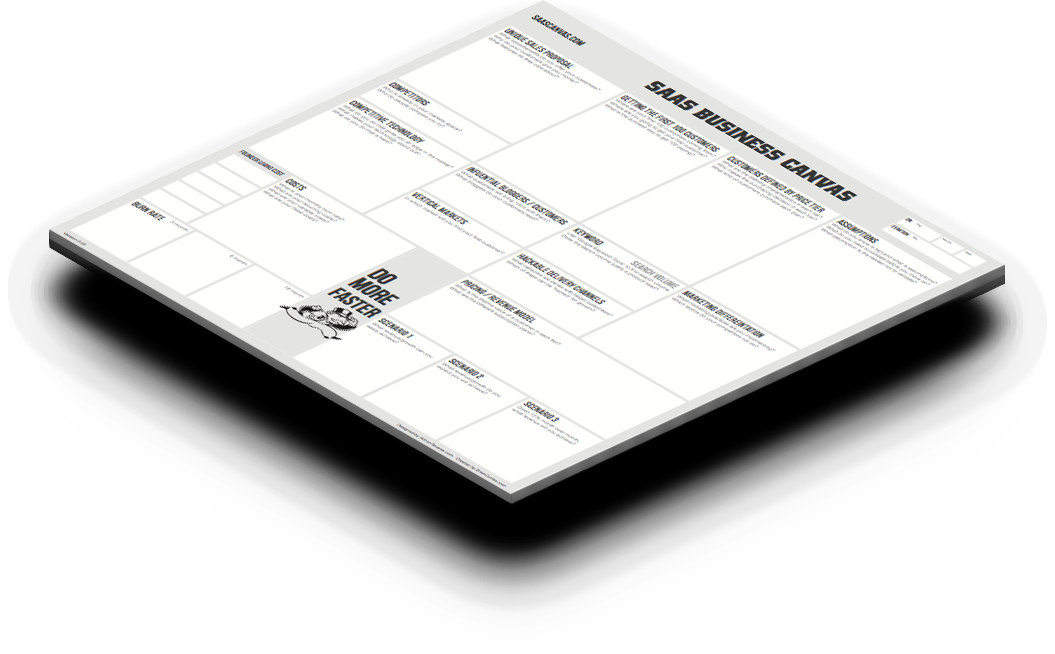 5
Objetivos específicos
Definir el modelo de negocio actual de las empresas de software en Quito.
Definir los componentes de un modelo de negocio de SaaS.
Analizar las ventajas y desventajas que ofrecería este tipo de negocio frente a filosofías tradicionales de distribución de software.
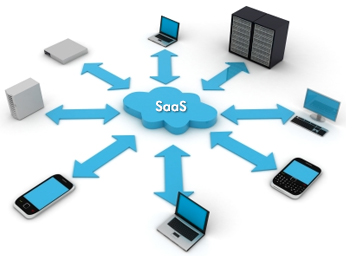 6
Marco teórico: Modelo de negocio
7
Marco teórico: SaaS
SaaS es una modelo de distribución de software en el cual una aplicación es ofrecida a través de Internet.
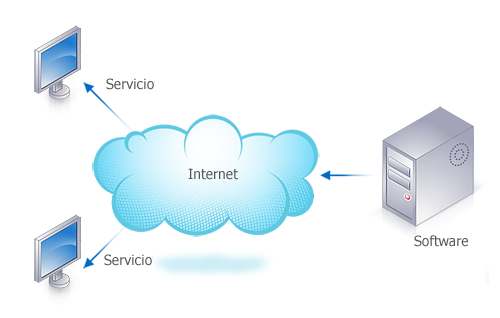 PYMES
8
Marco teórico: Ventajas y desventajas de SaaS
Ventajas
Desventajas
9
Marco teórico: On-Premise
Licencia
sw
hw
10
Marco teórico: Investigación científica
11
Desarrollo: Pasos Método Delphi
12
[Speaker Notes: Con respecto al número de entrevistados no existe una definición precisa, sin embargo, se recomienda que se tome en cuenta la saturación teórica (Rand Corporation, 1969), la misma que fue alcanzada en la entrevista siete.]
Desarrollo: Fuentes de ingresos
13
Desarrollo: Propuesta de valor
14
Desarrollo: Recursos clave
15
Desarrollo: Actividades clave
16
Desarrollo: Socios clave
17
Desarrollo: Estructura de costos
18
Conclusiones
El 53% de las empresas de TI se dedican al desarrollo de software a la medida. Crean un producto, lo implementan en una empresa, se cobra un valor por ese desarrollo y se definen las políticas de mantenimiento.
19
[Speaker Notes: La industria ha llegado a su madurez en cuanto al desarrollo a medida, el factor diferenciador sería innovar con un modelo de negocio nuevo que proponga una nueva forma de distribuir el software.]
Conclusiones
El crecimiento de inversión de SaaS 18% anual (CIO, 2014), indica que la tendencia mundial. En este modelo se desarrolla un software que es usado por varios clientes de forma simultánea quienes pagan de manera periódica por este servicio, en este modelo la relación con el cliente es duradera.
20
[Speaker Notes: Crecimiento de inversión de SaaS 18% anual (CIO, 2014), lo que indica que la tendencia mundial para pequeñas y medianas empresas se orienta al uso de software con este tipo de distribución.]
Conclusiones
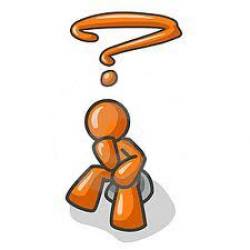 Especificidad del producto.
Entrega rápida de software a menores precios.
21
[Speaker Notes: La implementación de SaaS requiere de una fuerte inversión que no se vería reflejada en ganancias a corto plazo. Y por otro la prioridad de los desarrollos son los proyectos en marcha.]
Recomendaciones
22
Gracias
23